Introdução à Ciência da Nutrição
Thomas Prates Ong
Ciência da Nutrição
Objeto de estudo
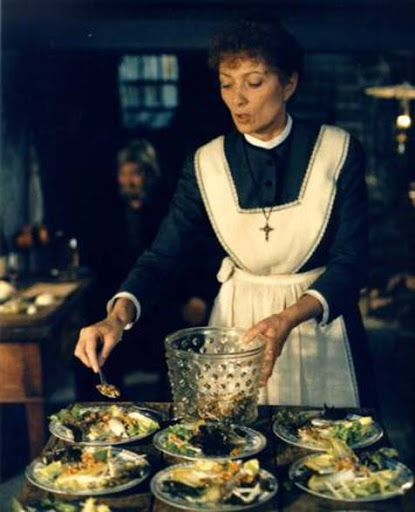 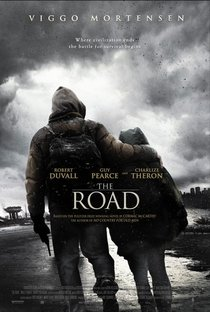 Ciência da Nutrição
(Breves) Aspectos históricos
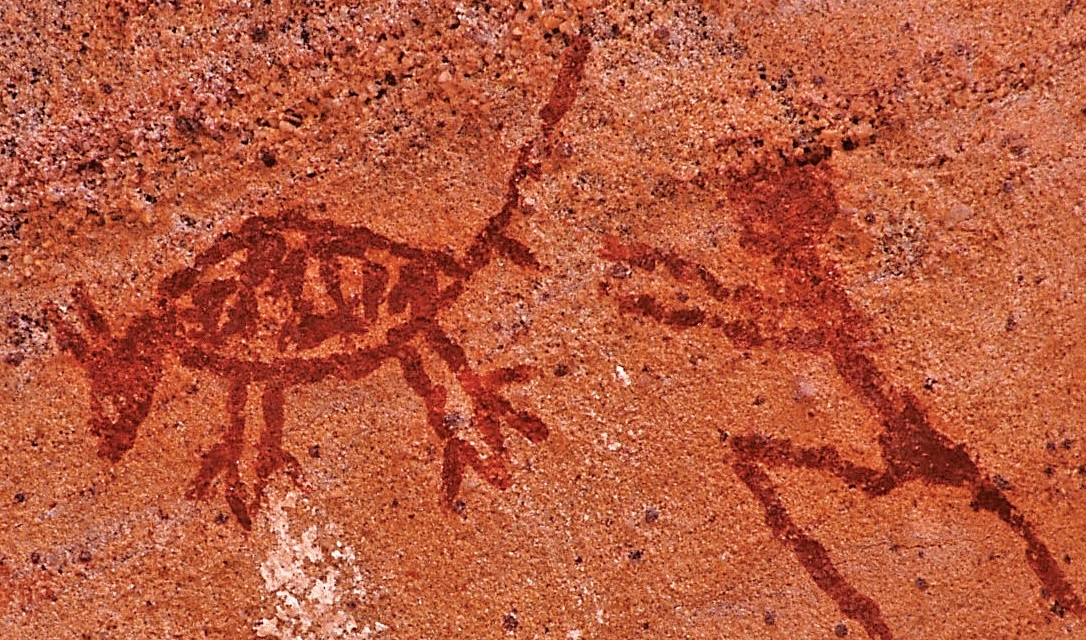 Serra da Capivara, PI
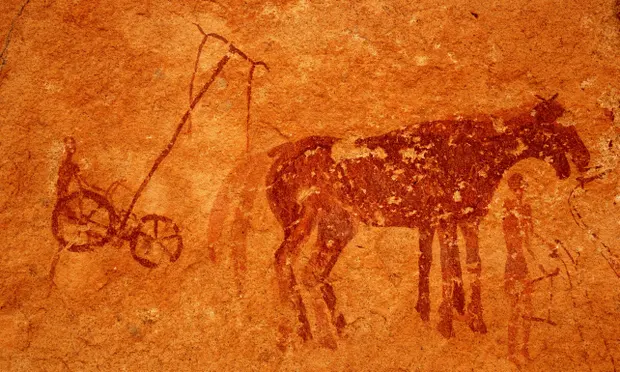 Tassili de Maghidet, Libya. Photograph: Roberto Esposti/Alamy
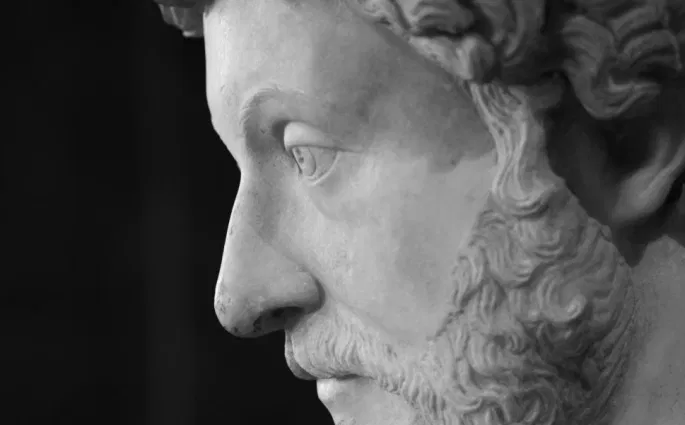 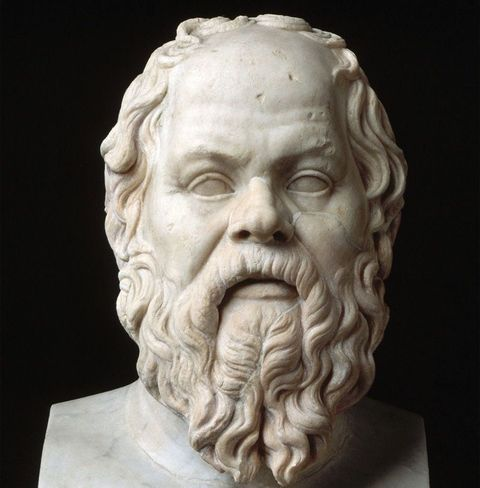 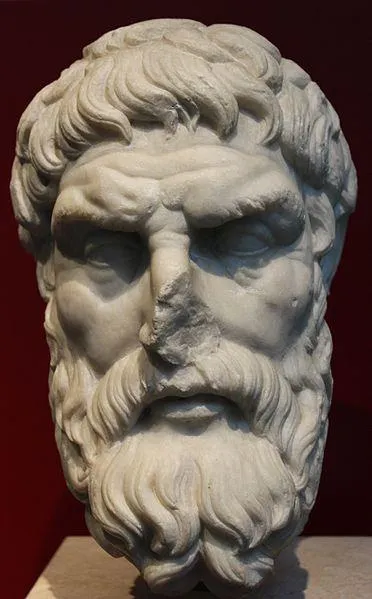 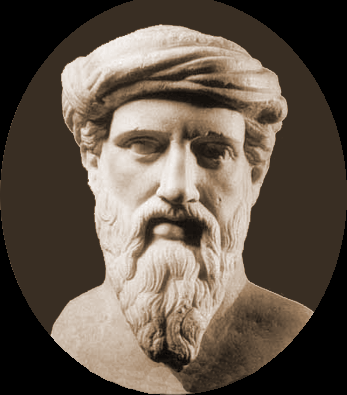 “Que seu alimento seja seu remédio e que seu remédio seja seu alimento”
Hipócrates. Aforismos, 2010.
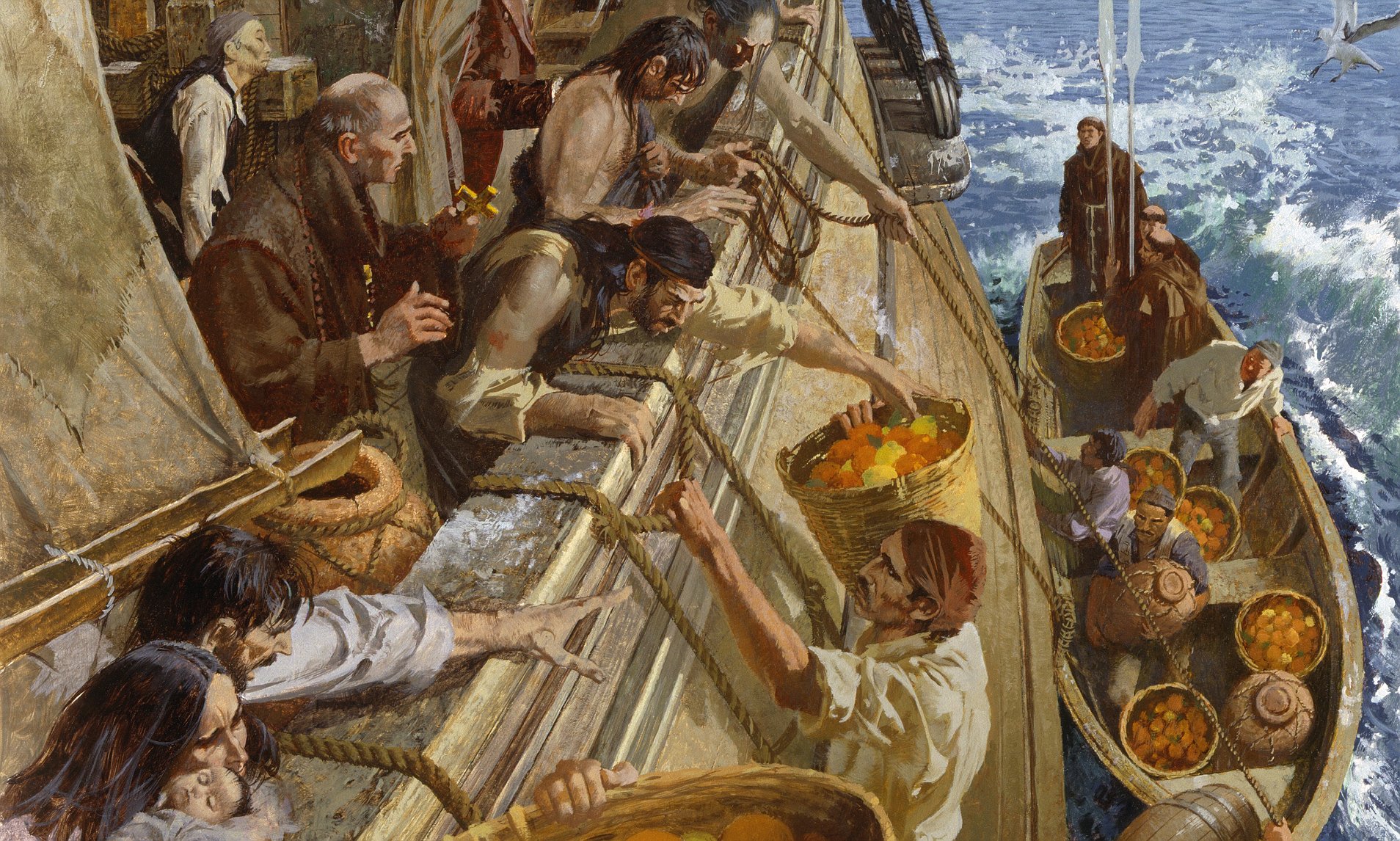 1900s reconhecimento de que algumas doenças são devidas a deficiências nutricionais (Hopkins, 1906; Funk, 1912)
1930s descoberta de cerca de 40 nutrientes essenciais
             necessidades nutricionais com base na prevenção de doenças de
             deficiências nutricionais
1979 reconhecimento da importância da variabilidade genética/biológica nas necessidades nutricionais (Young e Scrimshaw, 1979)
1991 Hipótese do fenótipo econômico
1998 Fortificação de farinha com ácido fólico
2000 Dietary Recommended Intakes – prevenção de doenças crônicas
	necessidades nutricionais com base na prevenção de doenças crônicas 	não transmissíveis
2001 Projeto Genoma Humano – Genômica Nutricional, Biologia de Sistemas
Mais recentemente, epigenética, microbioma intestinal, ???
Ciência da Nutrição
Objetivo


Aumentar a qualidade de vida das pessoas por meio da minimização da morbidade e maximização da longevidade

Estabelecer recomendações de ingestão de nutrientes e compostos bioativos dos alimentos
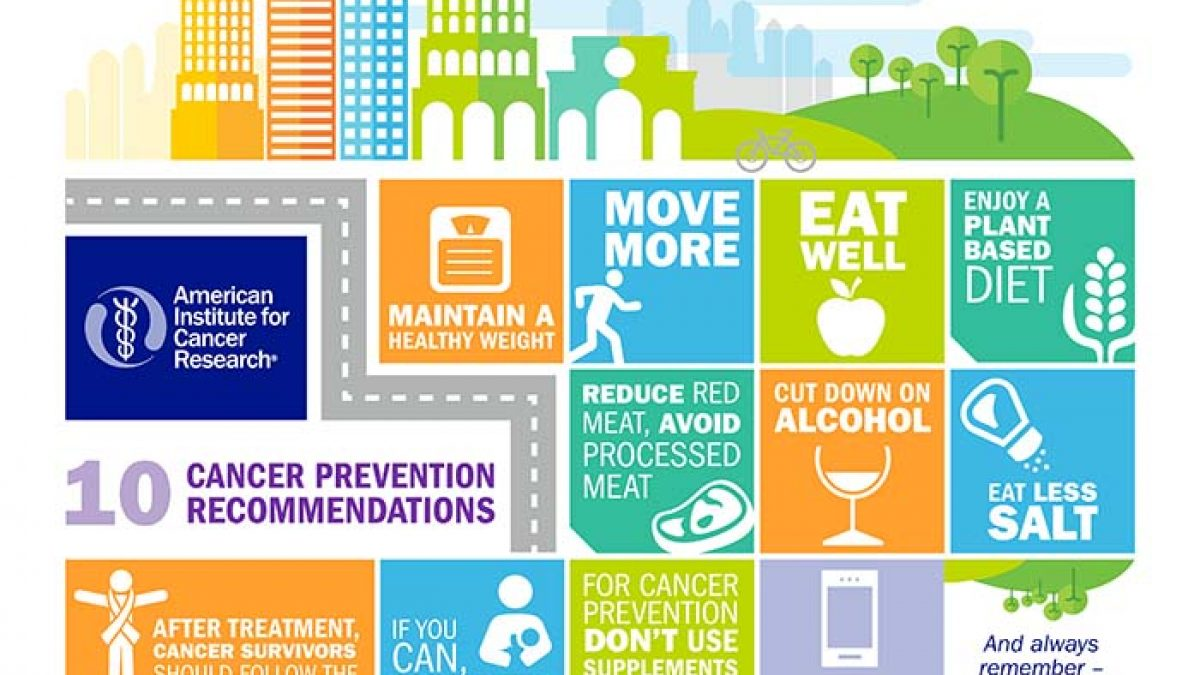 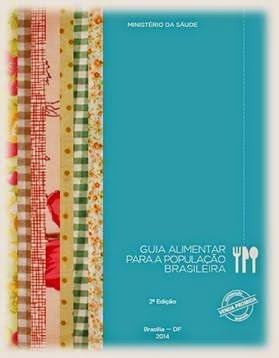 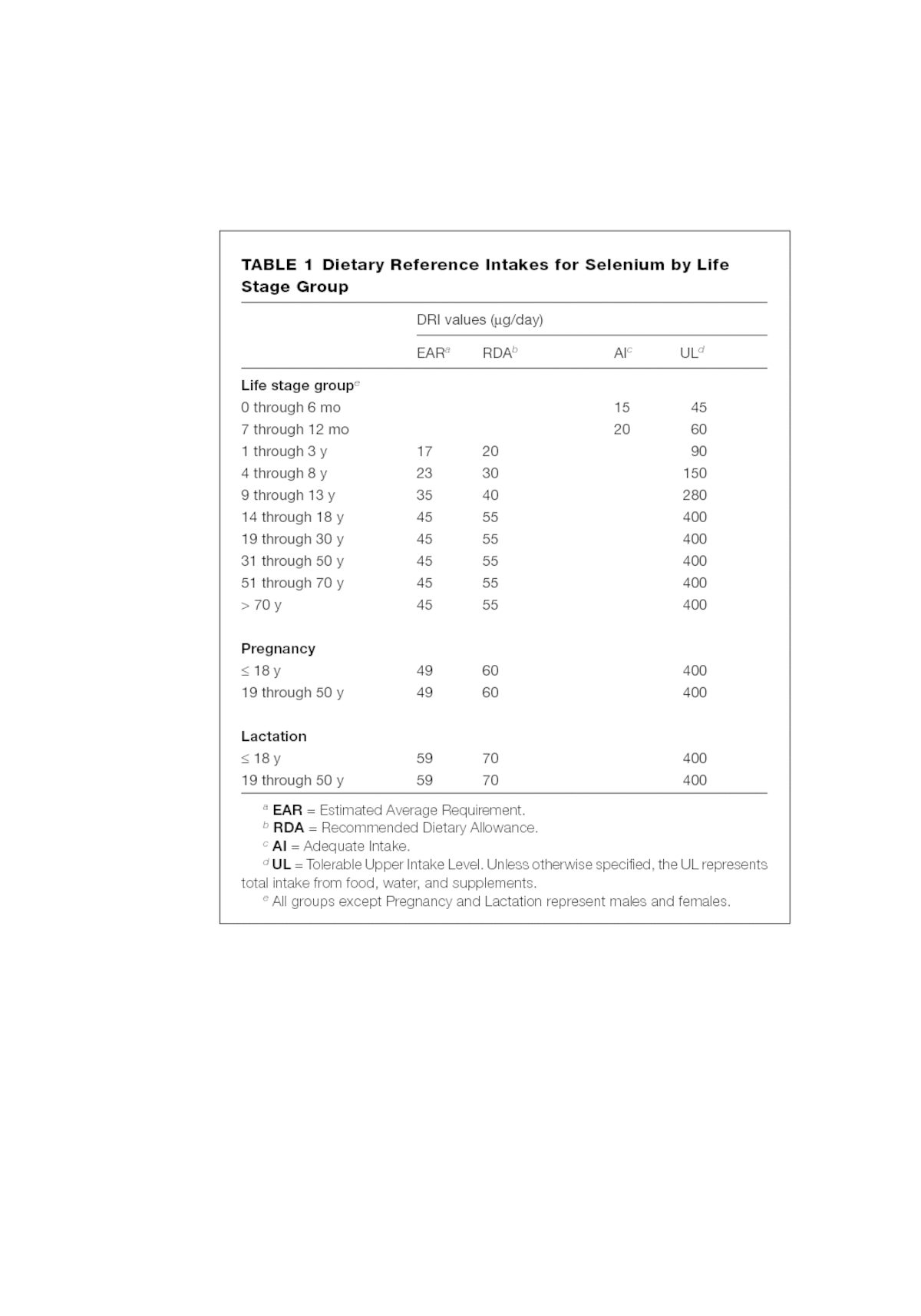 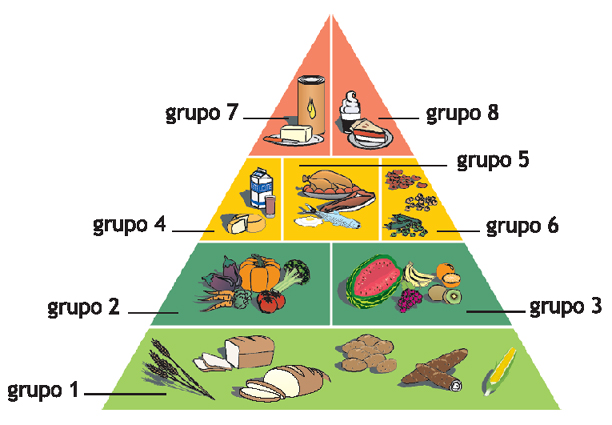 Ciência da Nutrição
Abrangência


Processos pelos quais organismos vivos adquirem e utilizam o alimento para a manutenção da vida, crescimento e funcionamento dos órgãos e tecidos, reprodução e produção de energia
Ciência da Nutrição
Abrangência


Processos pelos quais organismos vivos adquirem e utilizam o alimento para a manutenção da vida, crescimento e funcionamento dos órgãos e tecidos, reprodução e produção de energia
Ciência da Nutrição
Abrangência


Processos pelos quais organismos vivos adquirem e utilizam o alimento para a manutenção da vida, crescimento e funcionamento dos órgãos e tecidos, reprodução e produção de energia
Cultural
Social
Econômico
Político
Filosófico
Psicológico
Biológico
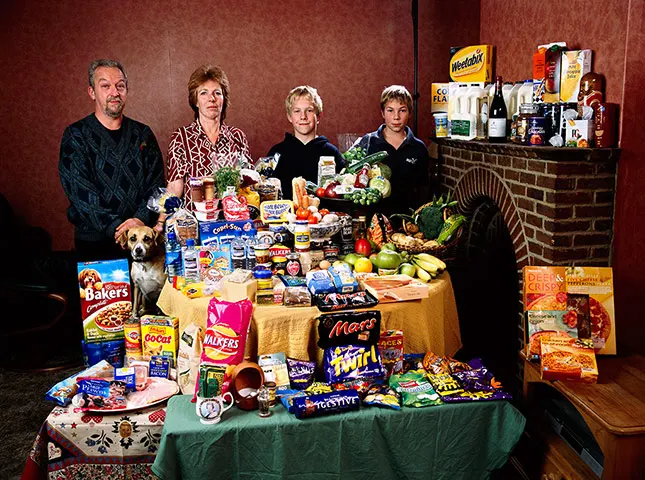 Peter Menzel. Hungry Planet: What the World Eats
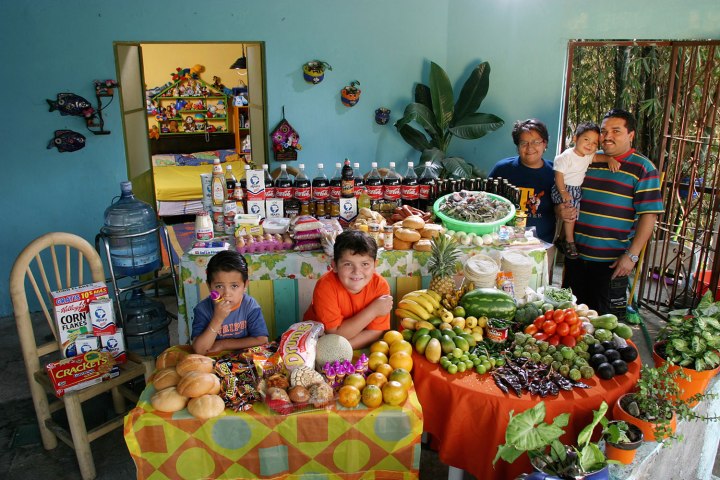 Peter Menzel. Hungry Planet: What the World Eats
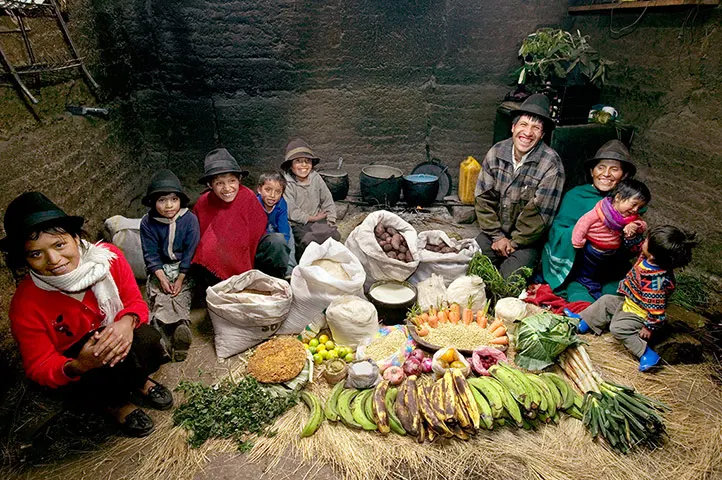 Peter Menzel. Hungry Planet: What the World Eats
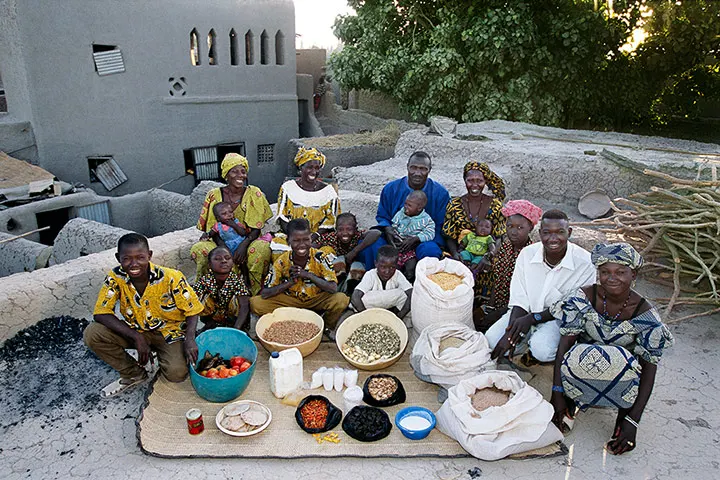 Peter Menzel. Hungry Planet: What the World Eats
Ciência da Nutrição
Abrangência


Processos pelos quais organismos vivos adquirem e utilizam o alimento para a manutenção da vida, crescimento e funcionamento dos órgãos e tecidos, reprodução e produção de energia
Química de Alimentos
Fisiologia
Fisiopatologia
Bioquímica
Biologia Molecular
Genética
Microbiologia
Farmacologia
Imunologia
Toxicologia
Ciência da Nutrição
Abrangência


Processos pelos quais organismos vivos adquirem e utilizam o alimento para a manutenção da vida, crescimento e funcionamento dos órgãos e tecidos, reprodução e produção de energia
Homeostase do colesterol – perspectiva de sistemas
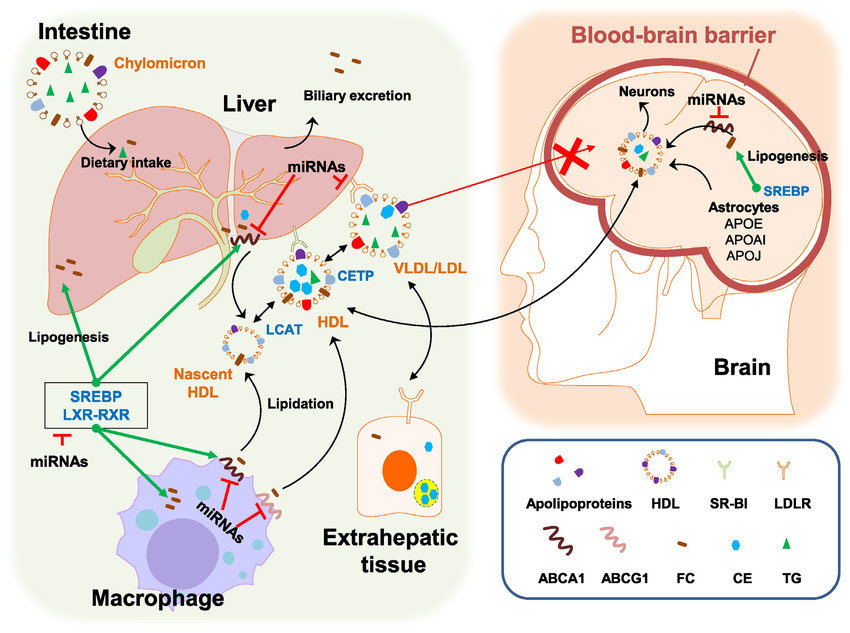 Antropologia da Nutrição
Sociologia da Nutrição
Nutrição Clínica
Nutrição e Saúde Pública
Ciência da Nutrição
Fisiologia da Nutrição
Bioquímica da Nutrição
Genômica Nutricional
Sistemas Alimentares
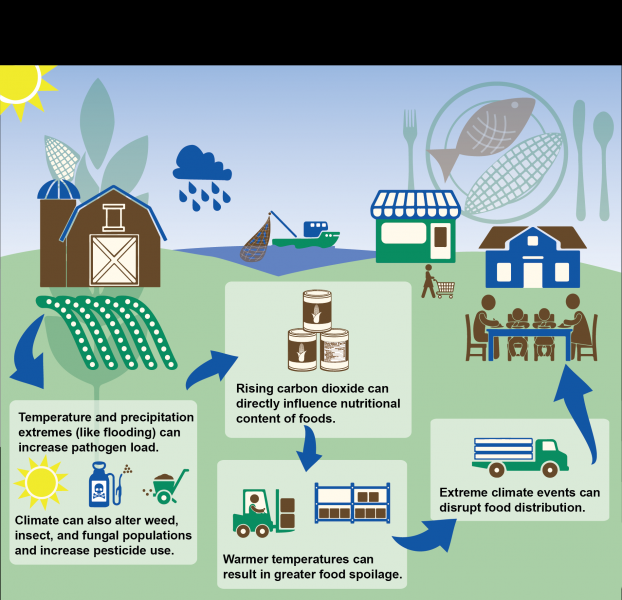 https://toolkit.climate.gov/content/about
Ciência da Nutrição
Desafios
A Agenda 2030 da ONU e a importância dos alimentos
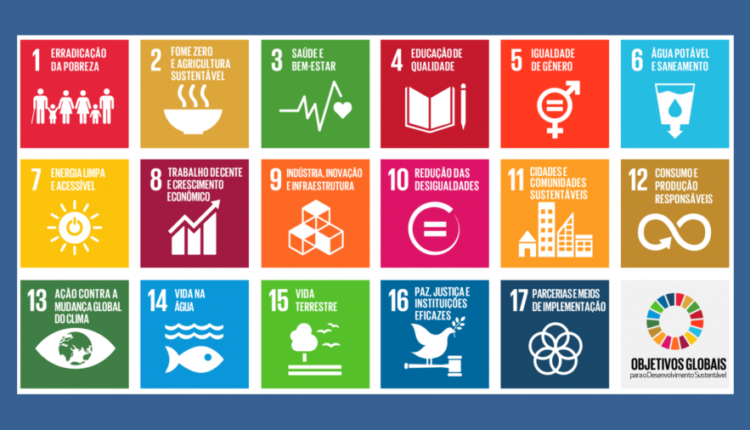 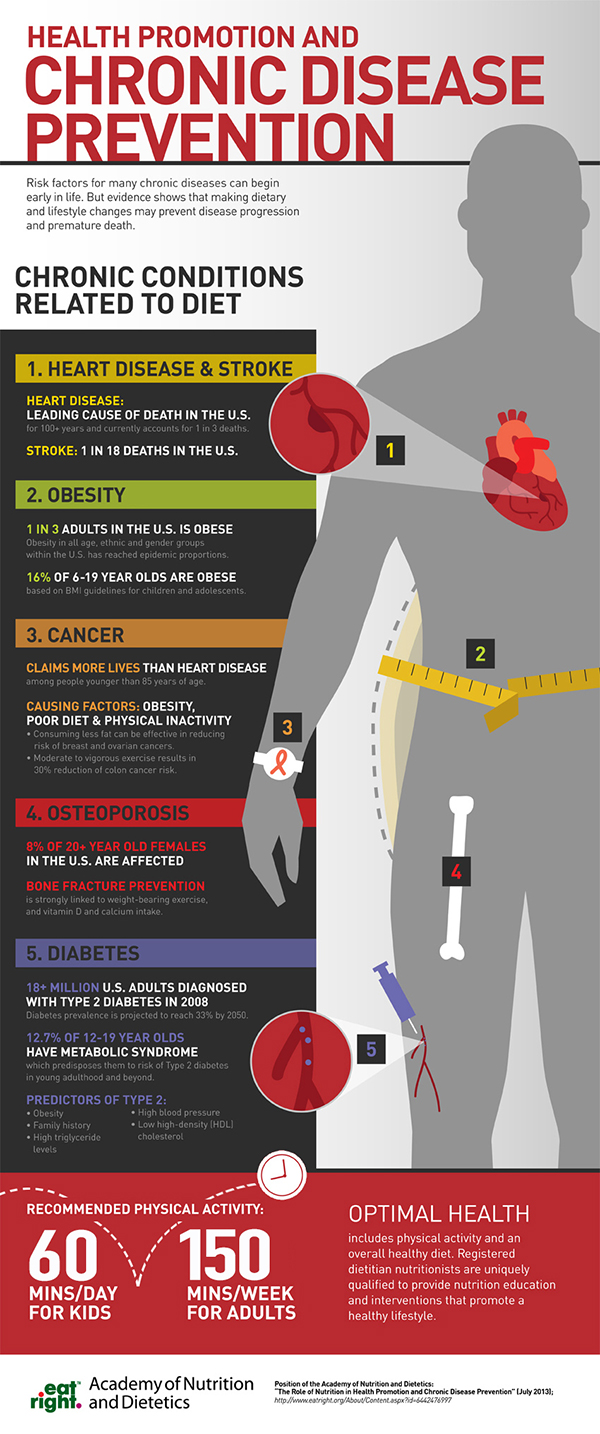 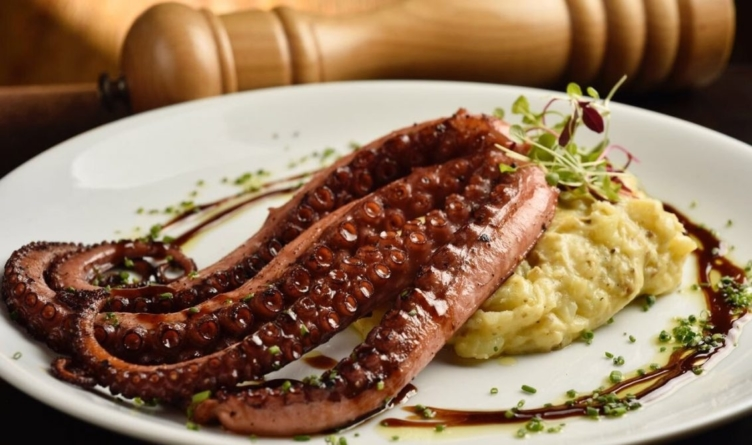 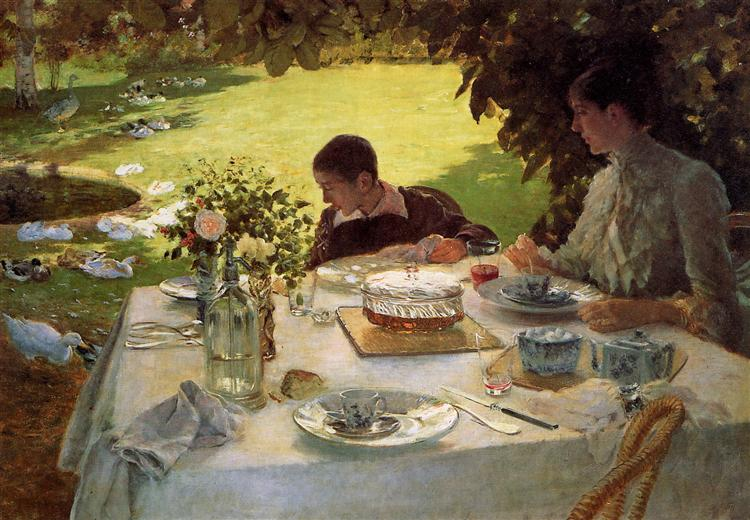 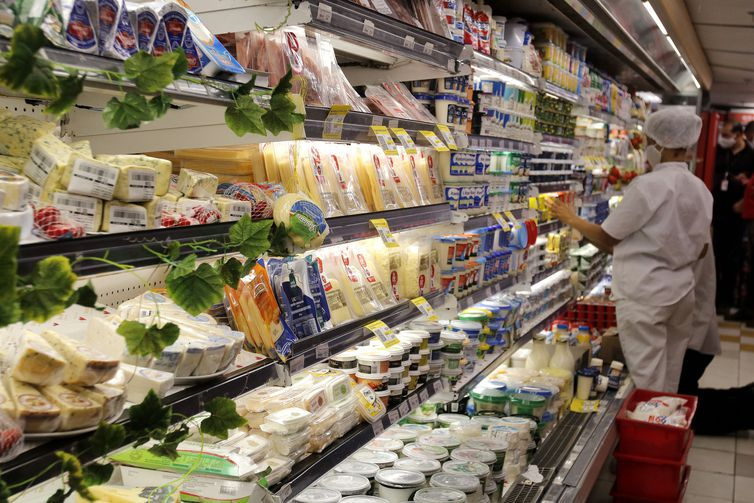 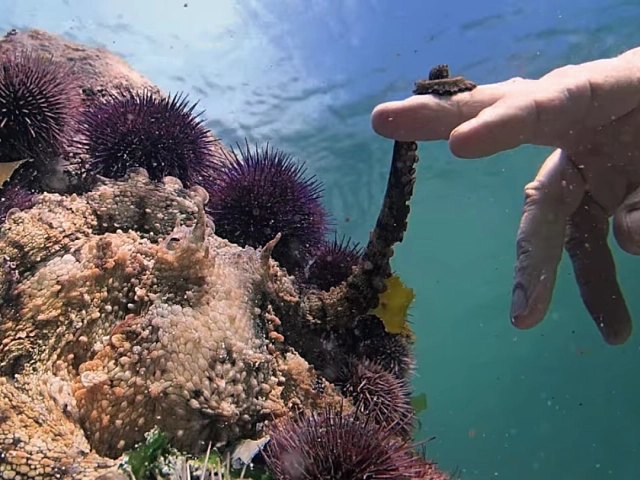 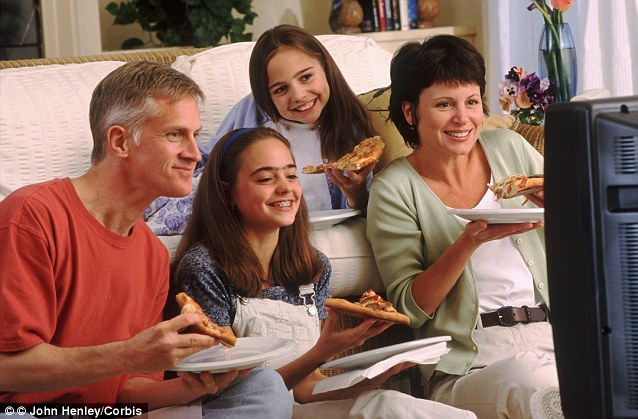 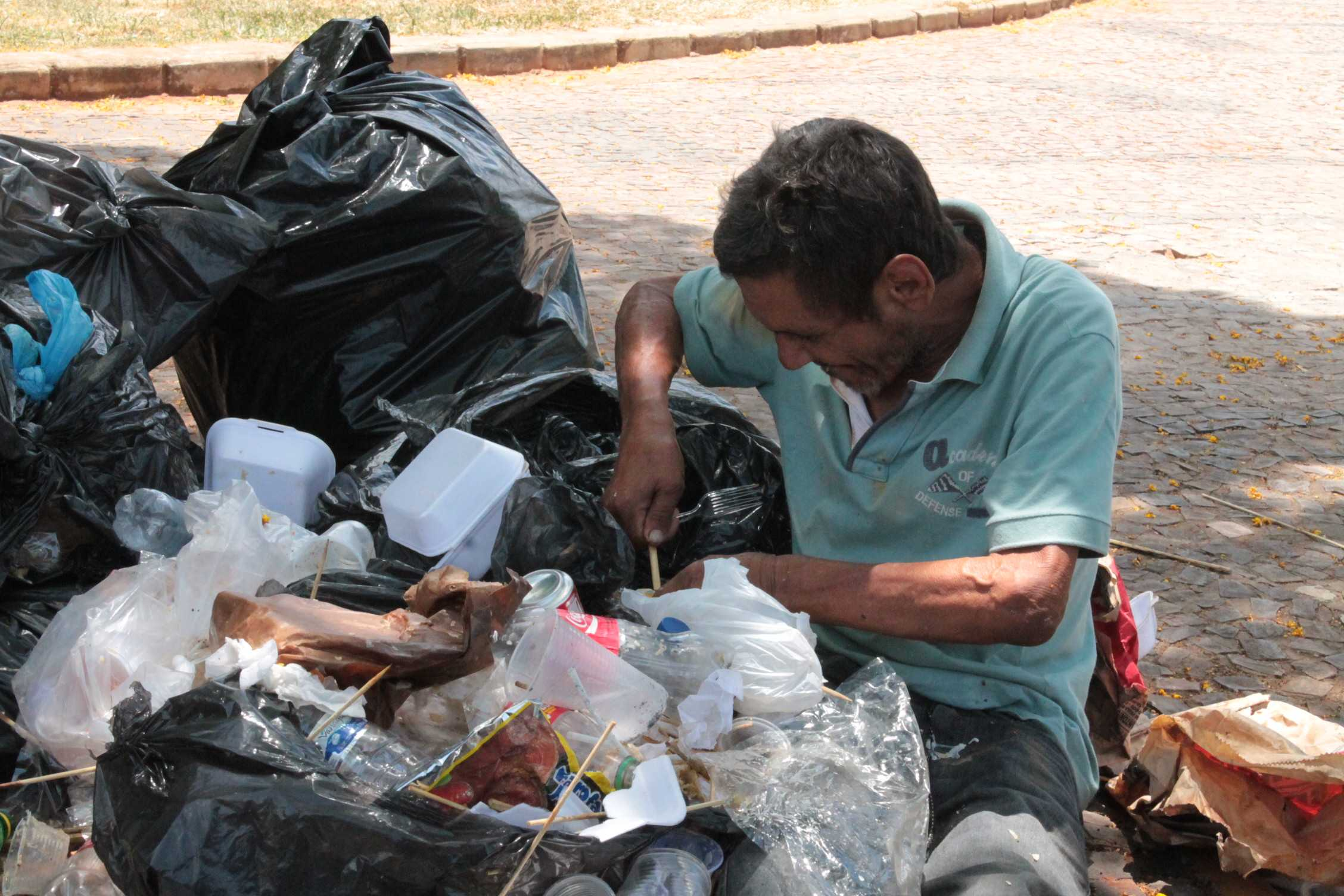 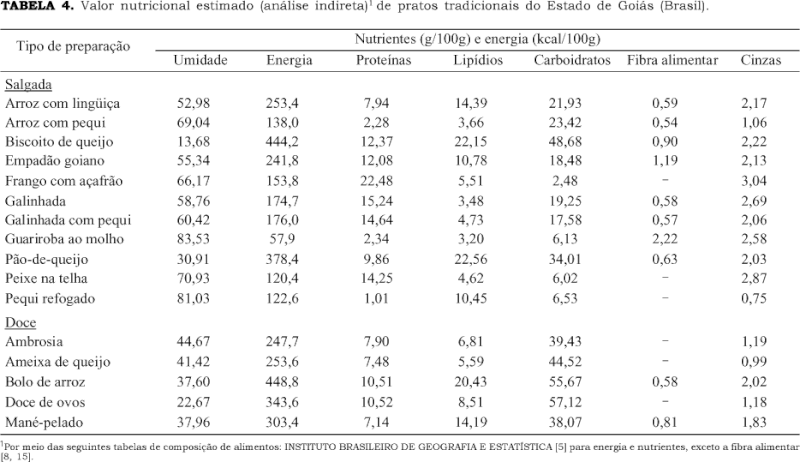 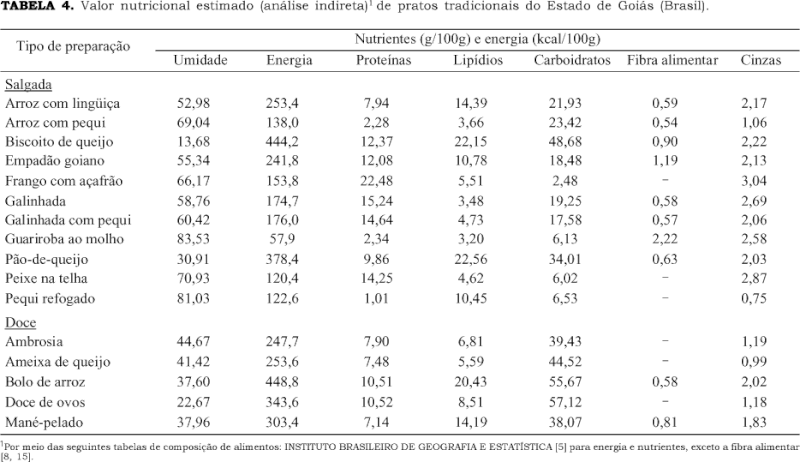 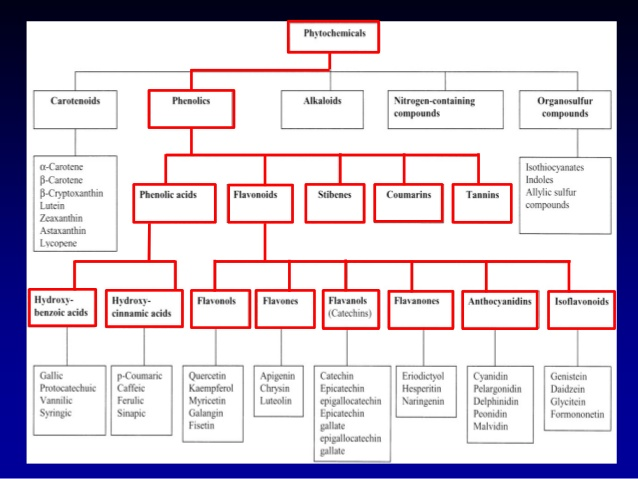 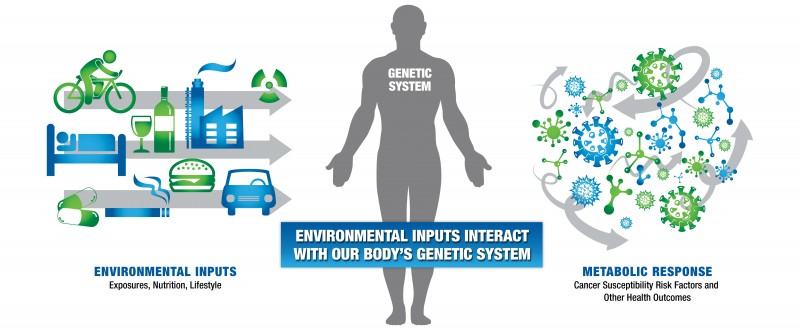 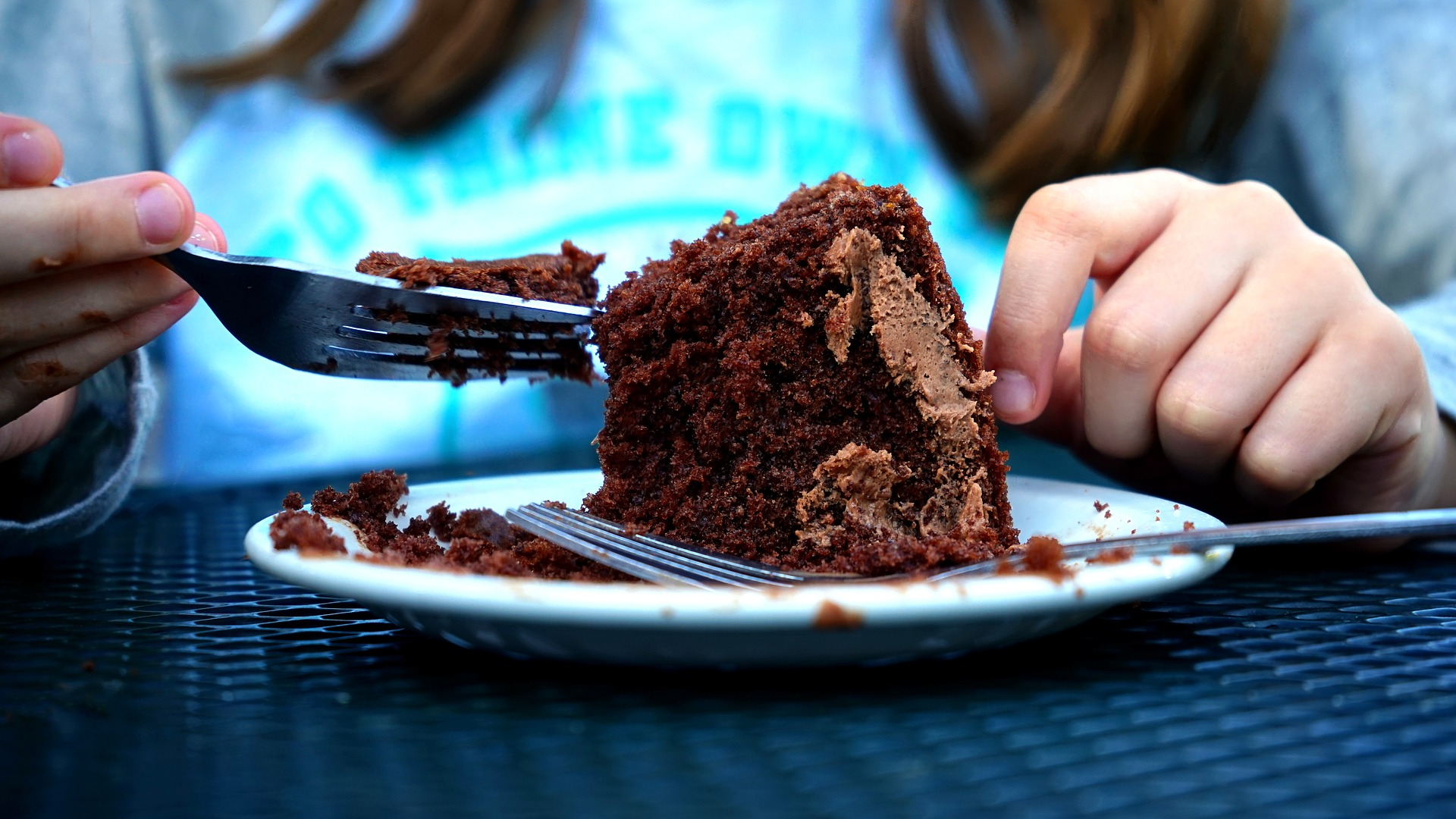 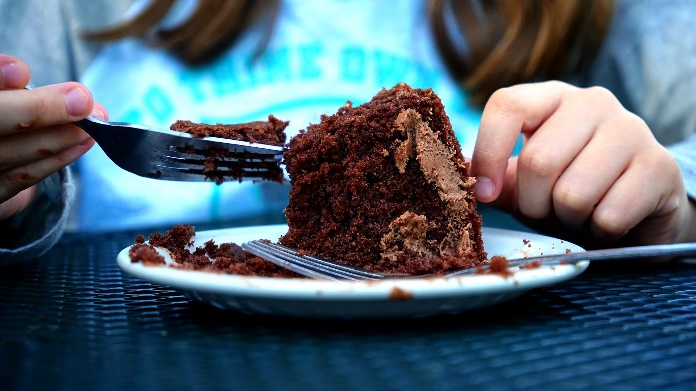 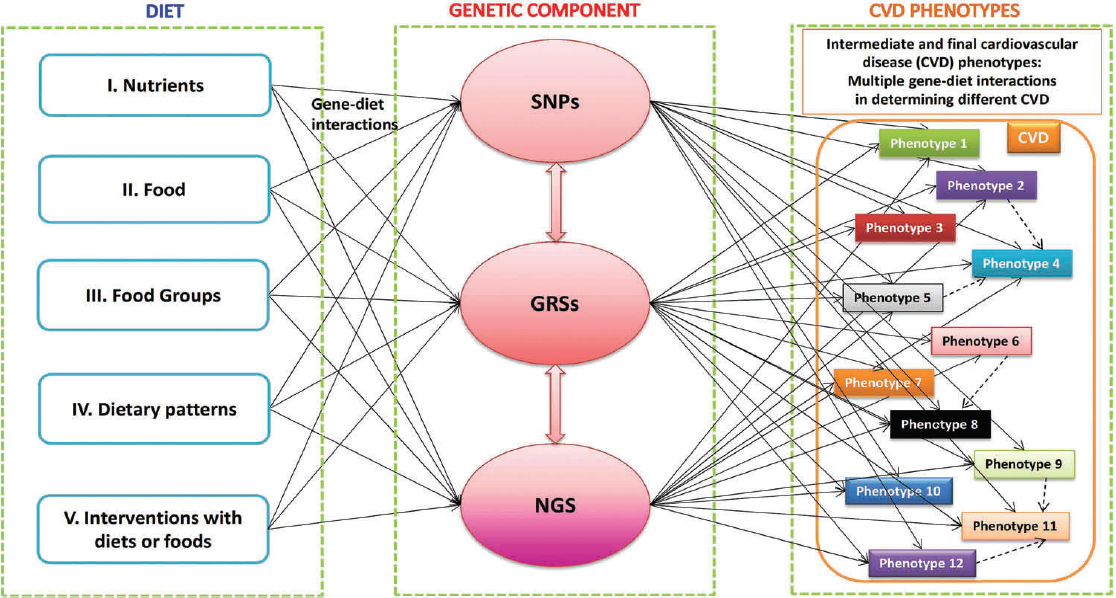 https://www.nap.edu/read/25049/chapter/1
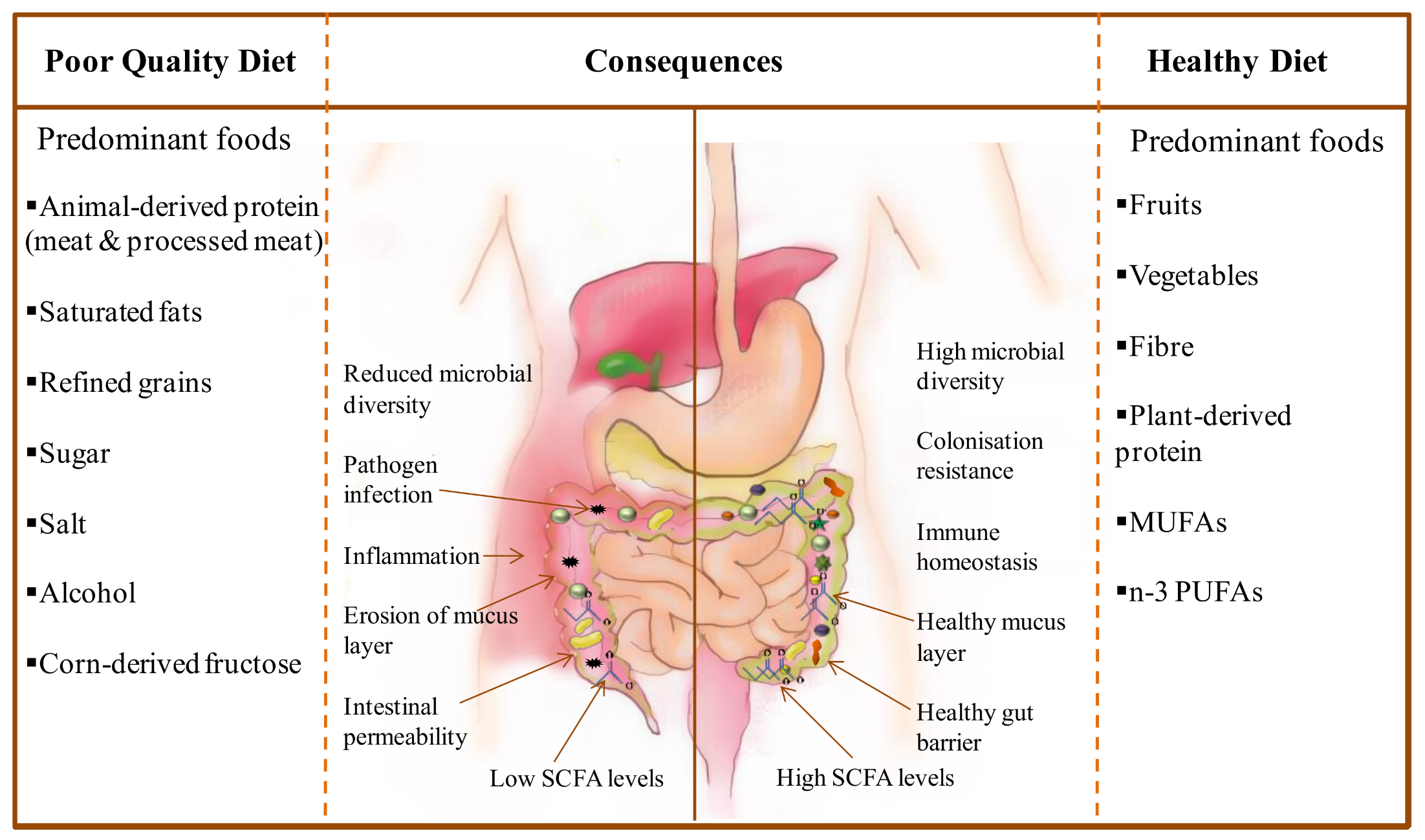 https://www.mdpi.com/2072-6643/11/4/923/htm
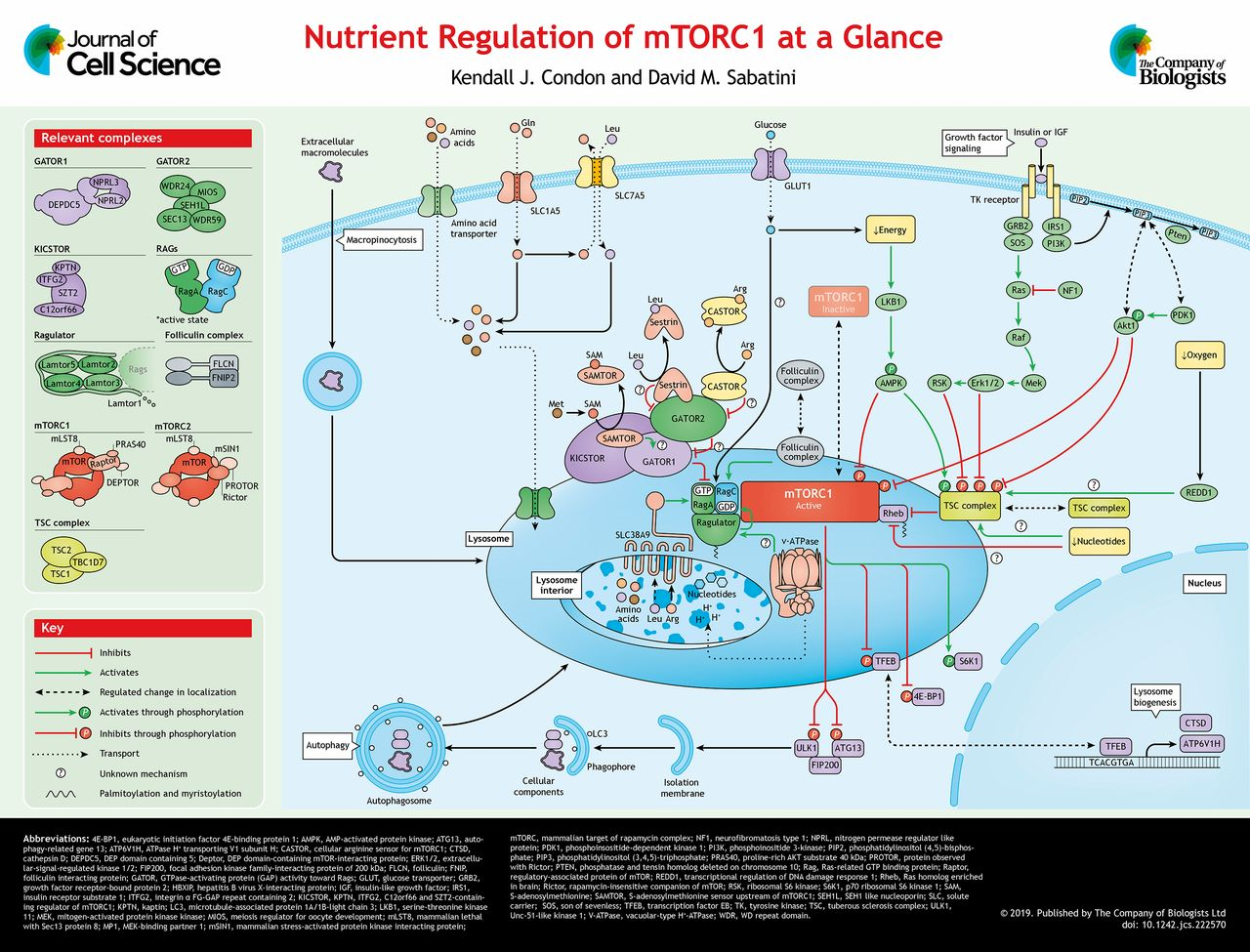 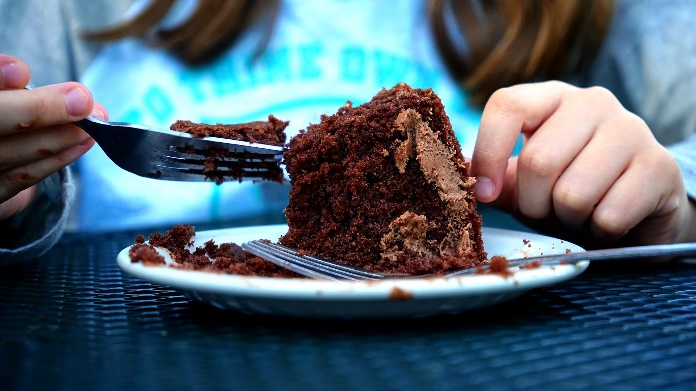 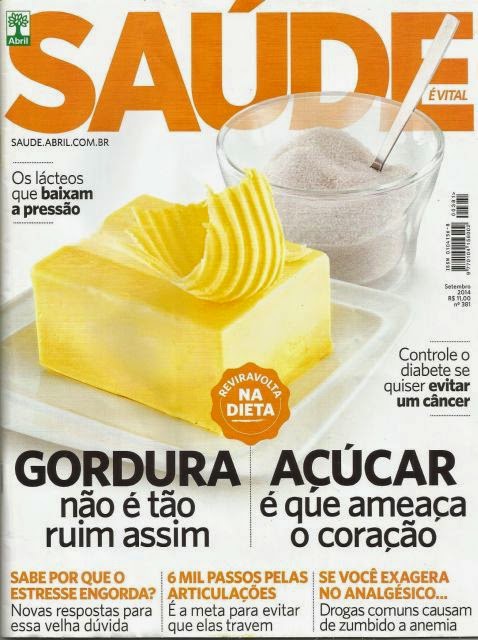 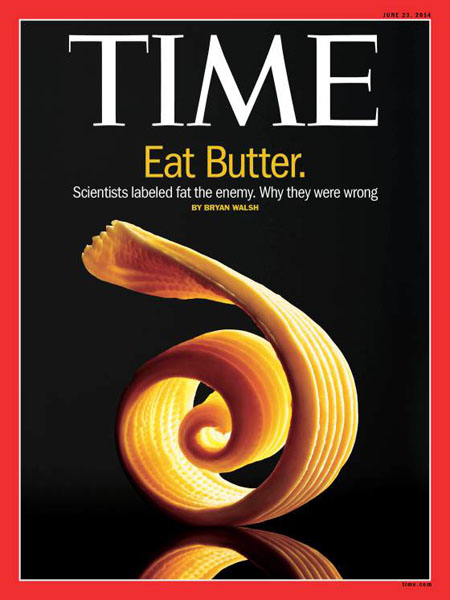 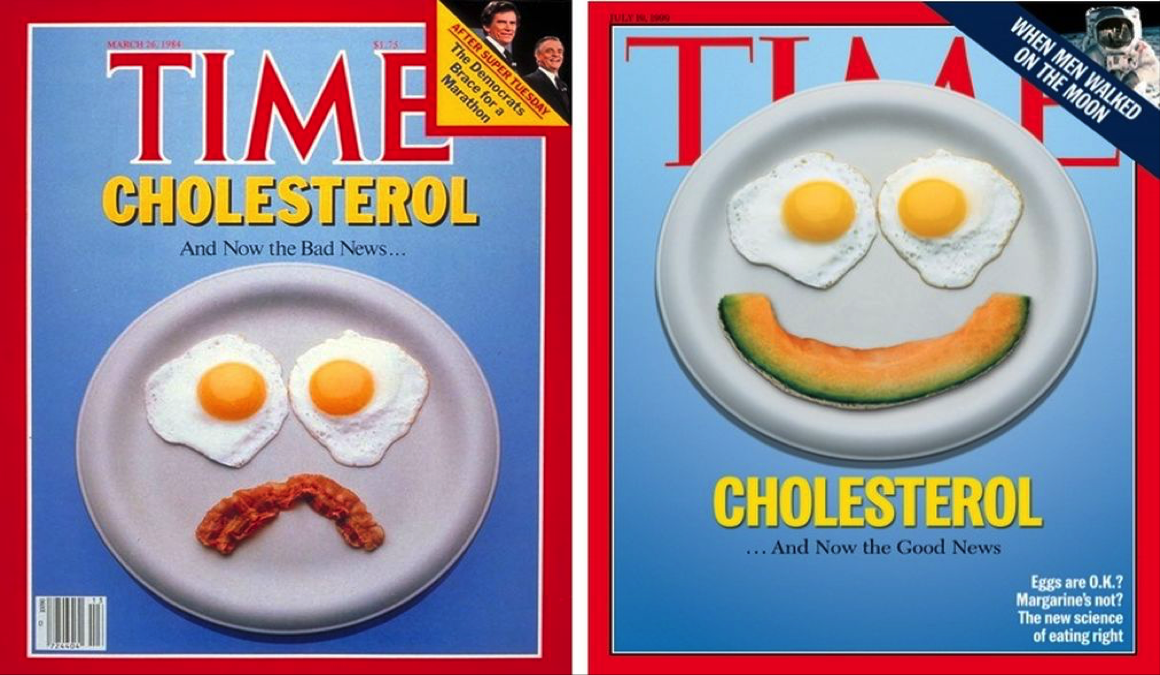 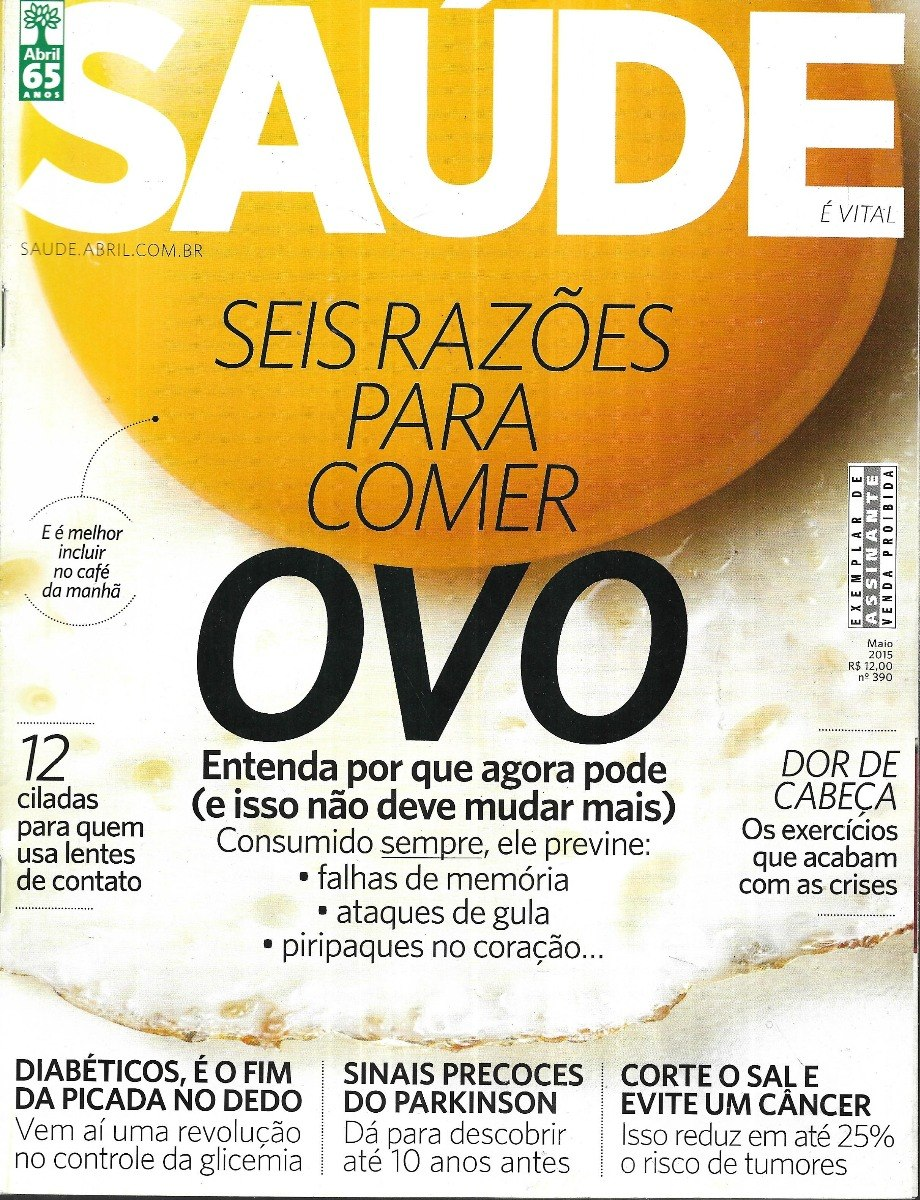 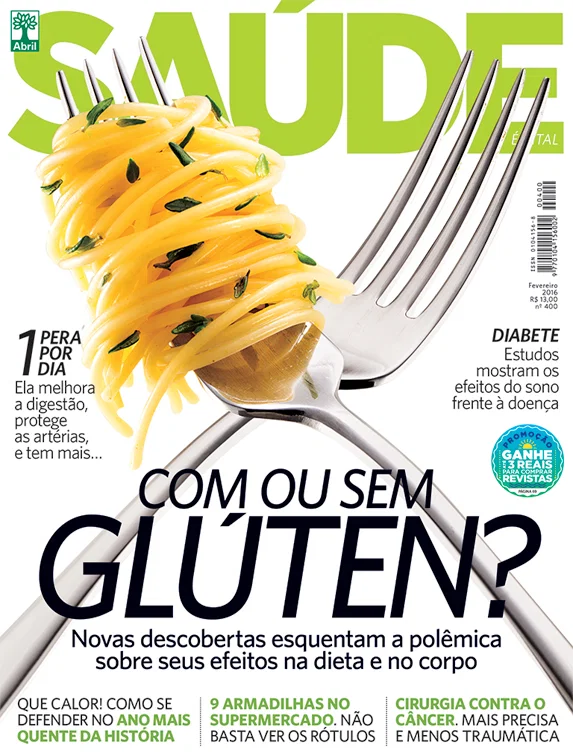 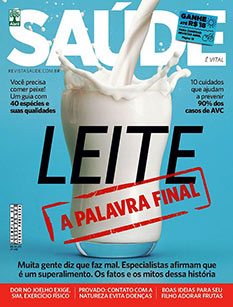 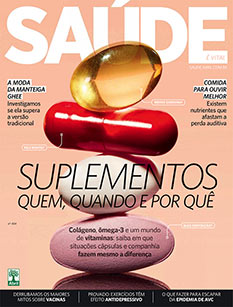 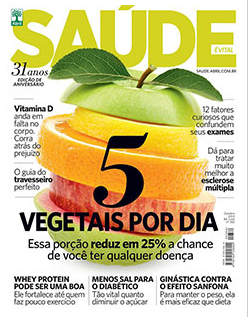 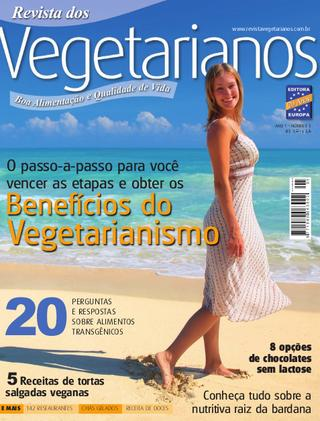 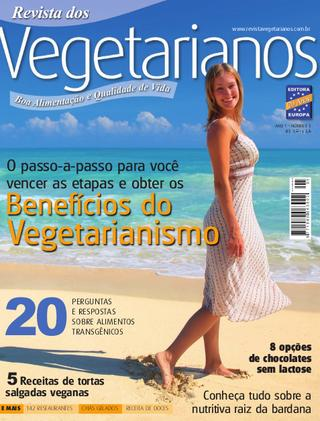 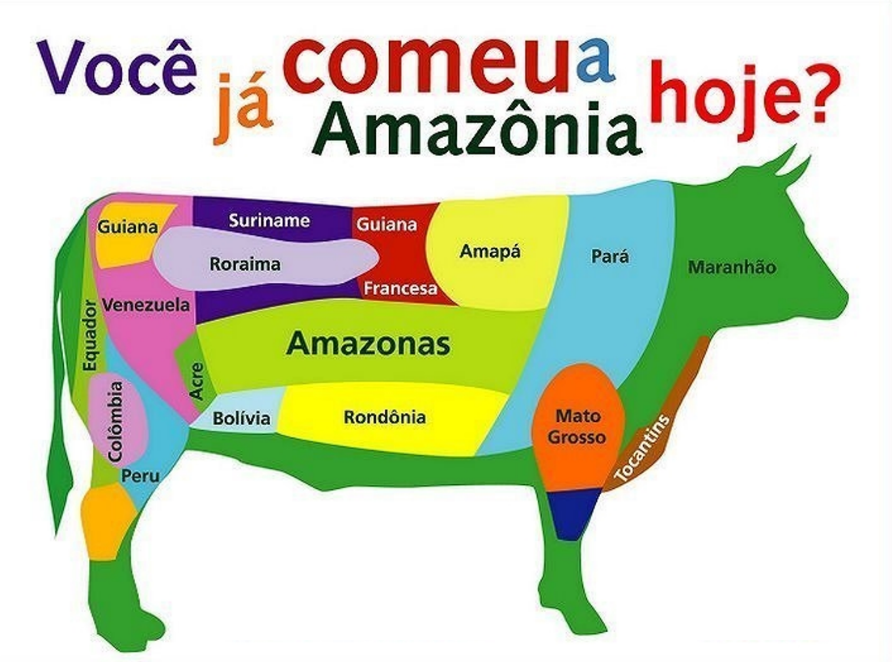 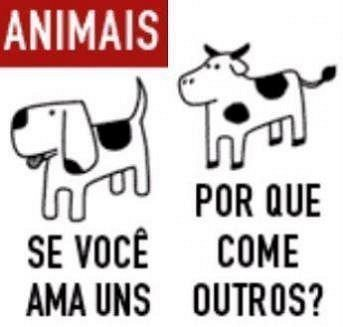 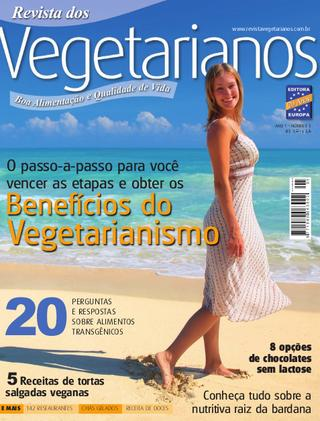 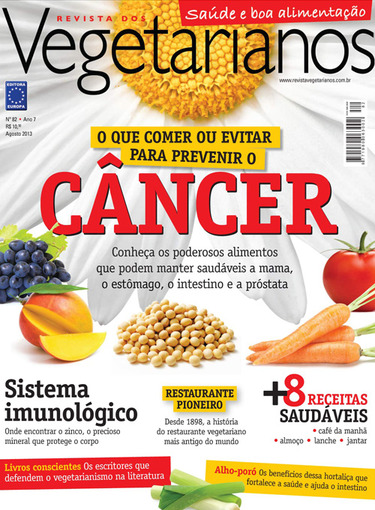 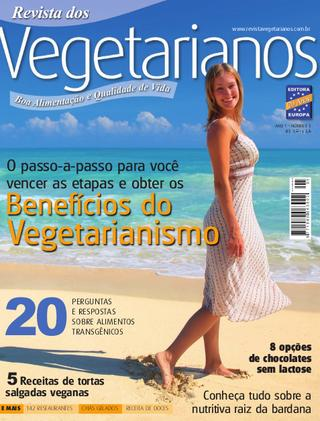 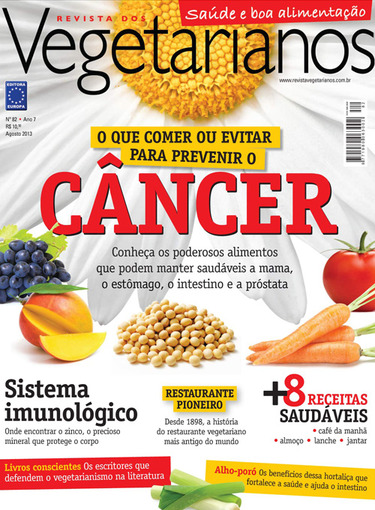 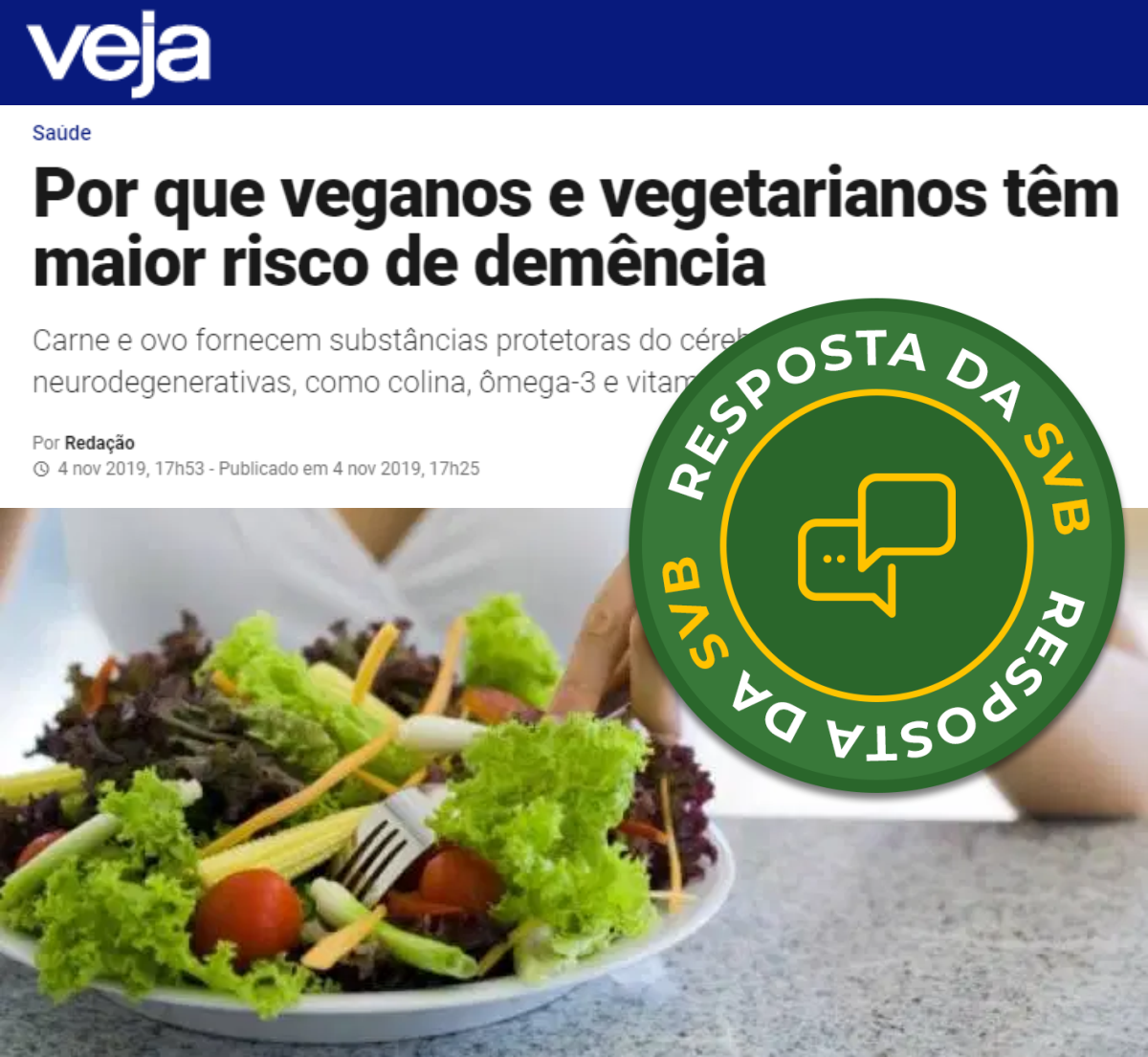 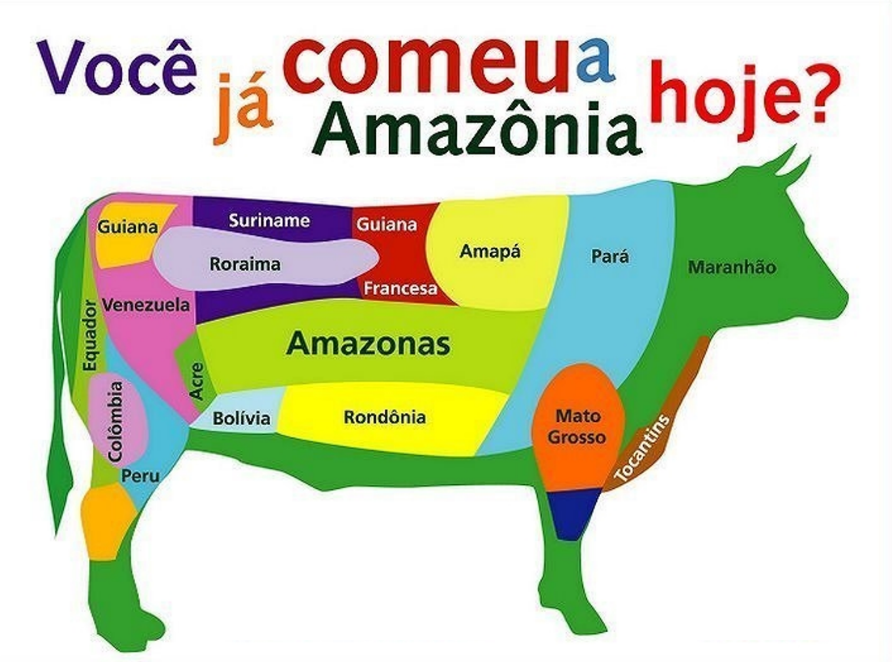 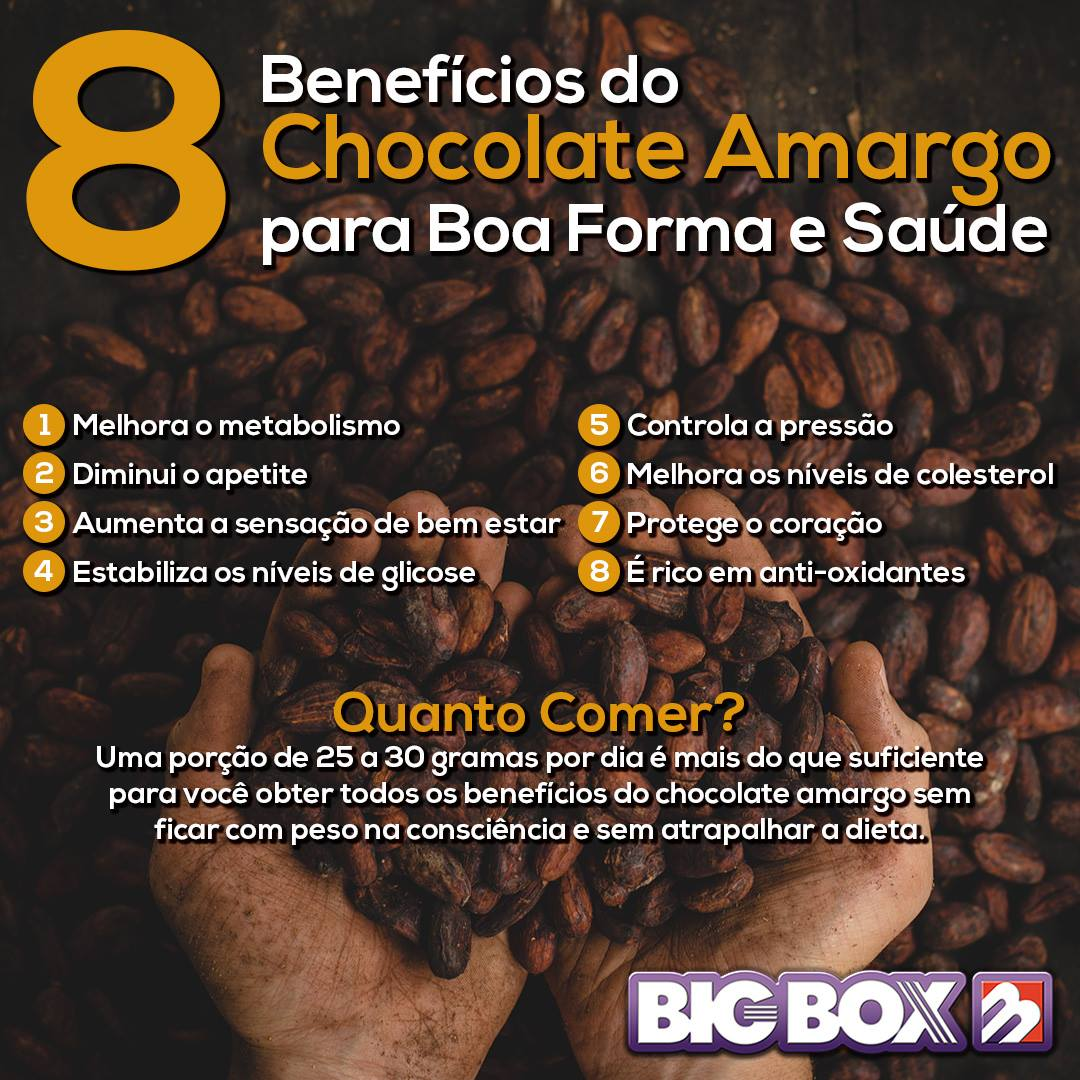 Ciência da Nutrição
Soluções?
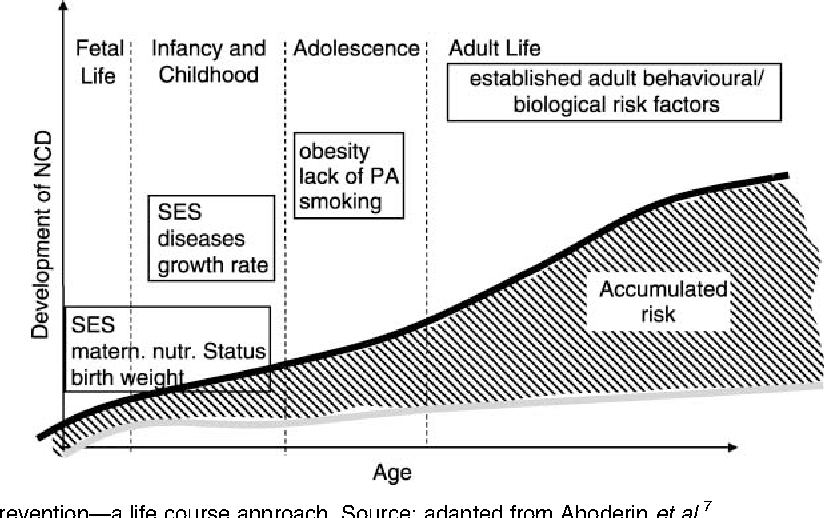